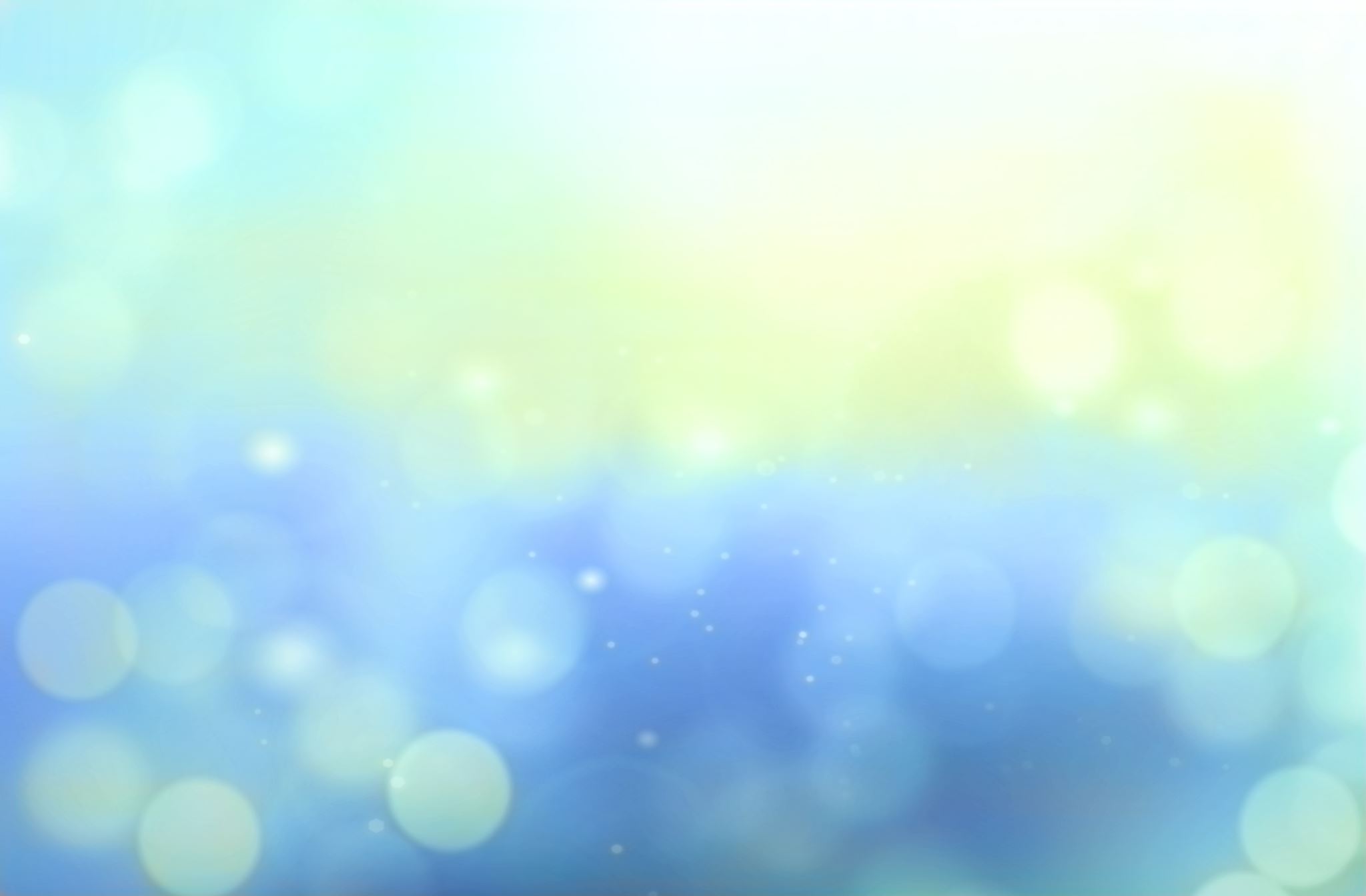 Year 9 Vocab
Term 1 Week 5
Blasé
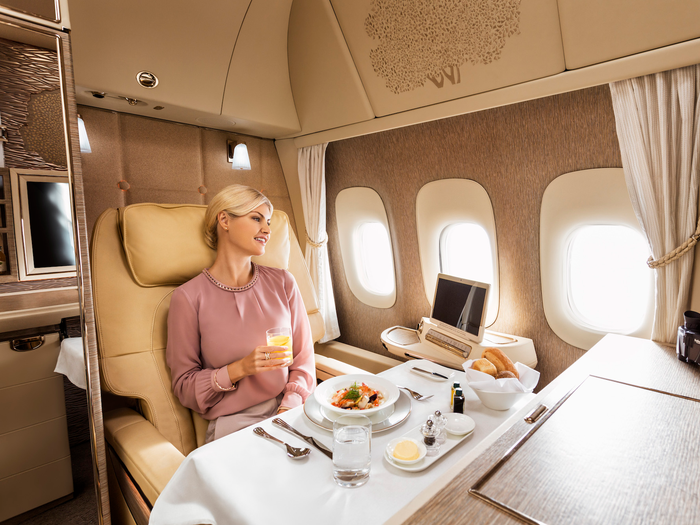 Part of speech: adjective

Meaning: bored or unimpressed by something because you’ve seen it many times before

Kate tried to act blasé about flying first class even though it was her first time.
We don’t want children becoming blasé about violence due to seeing it so often on TV.
Affront
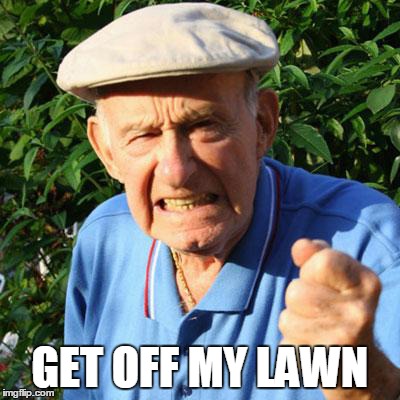 Part of speech: noun

Meaning: an action or remark that causes outrage or offence; an intentional insult

Frank saw children walking across his yard as a personal affront.
Building a shopping mall over the old cemetery would be an affront to the families of the deceased.
Choleric
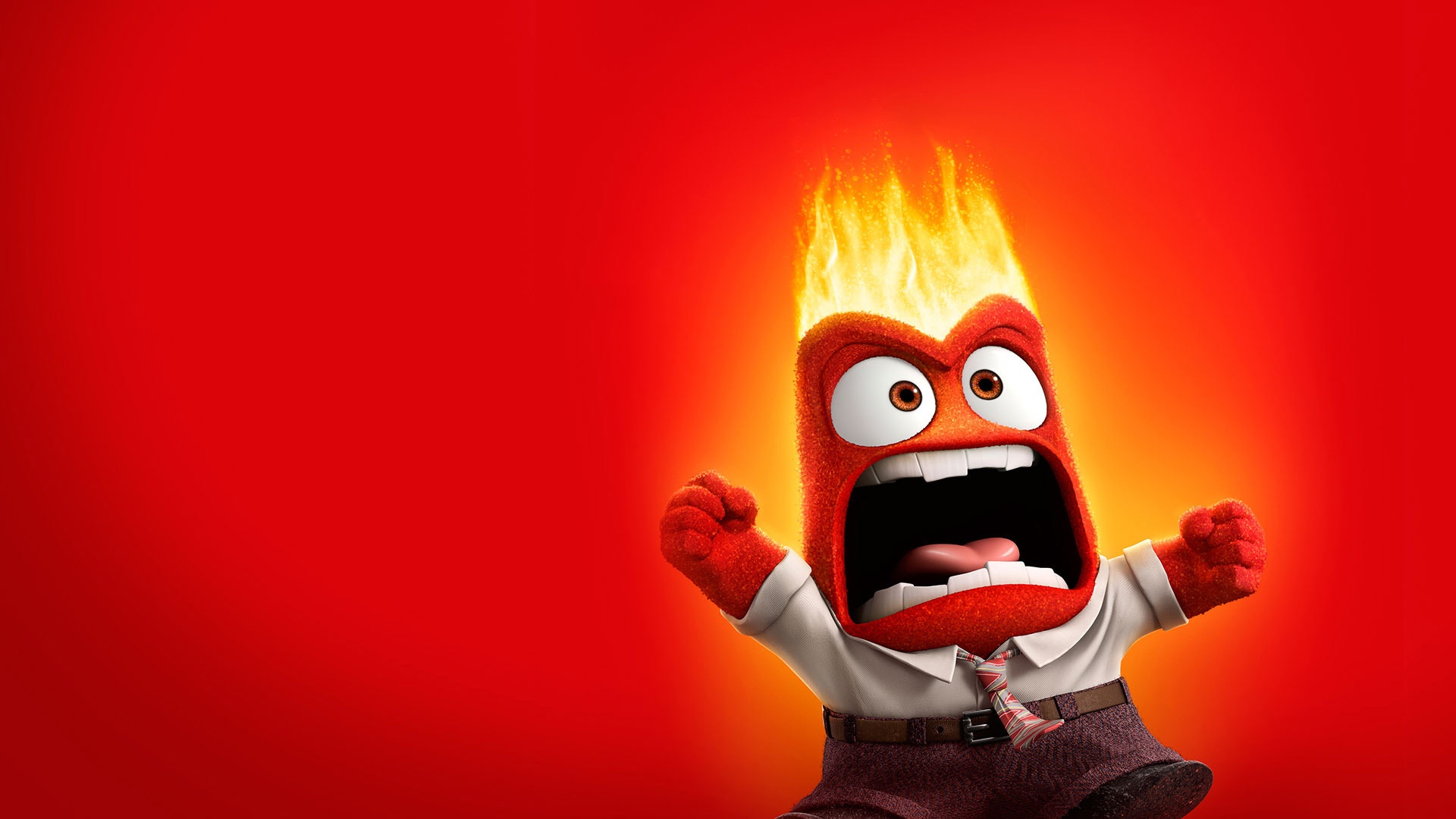 Part of speech: adjective

Meaning: irritable or bad tempered; easily angered

Although Braden was having problems at home, he tried not to be choleric at school.
The choleric baby would not stop crying.
Encumber
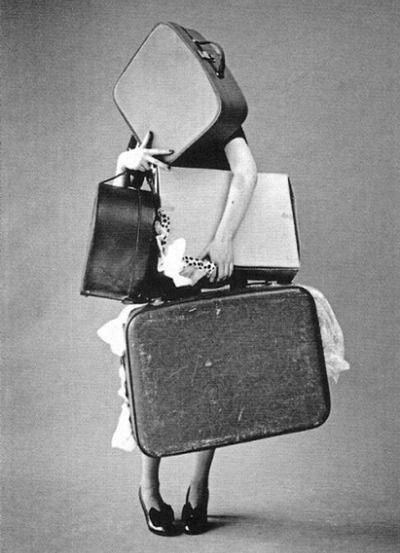 Part of speech: verb

Meaning: to weigh down or burden; to restrict; to make free movement difficult 

You don’t want to encumber yourself with unnecessary luggage on a holiday.
Not having a phone will encumber my social life!
Cajole:

Just one more bite and you can have dessert!
Cajole
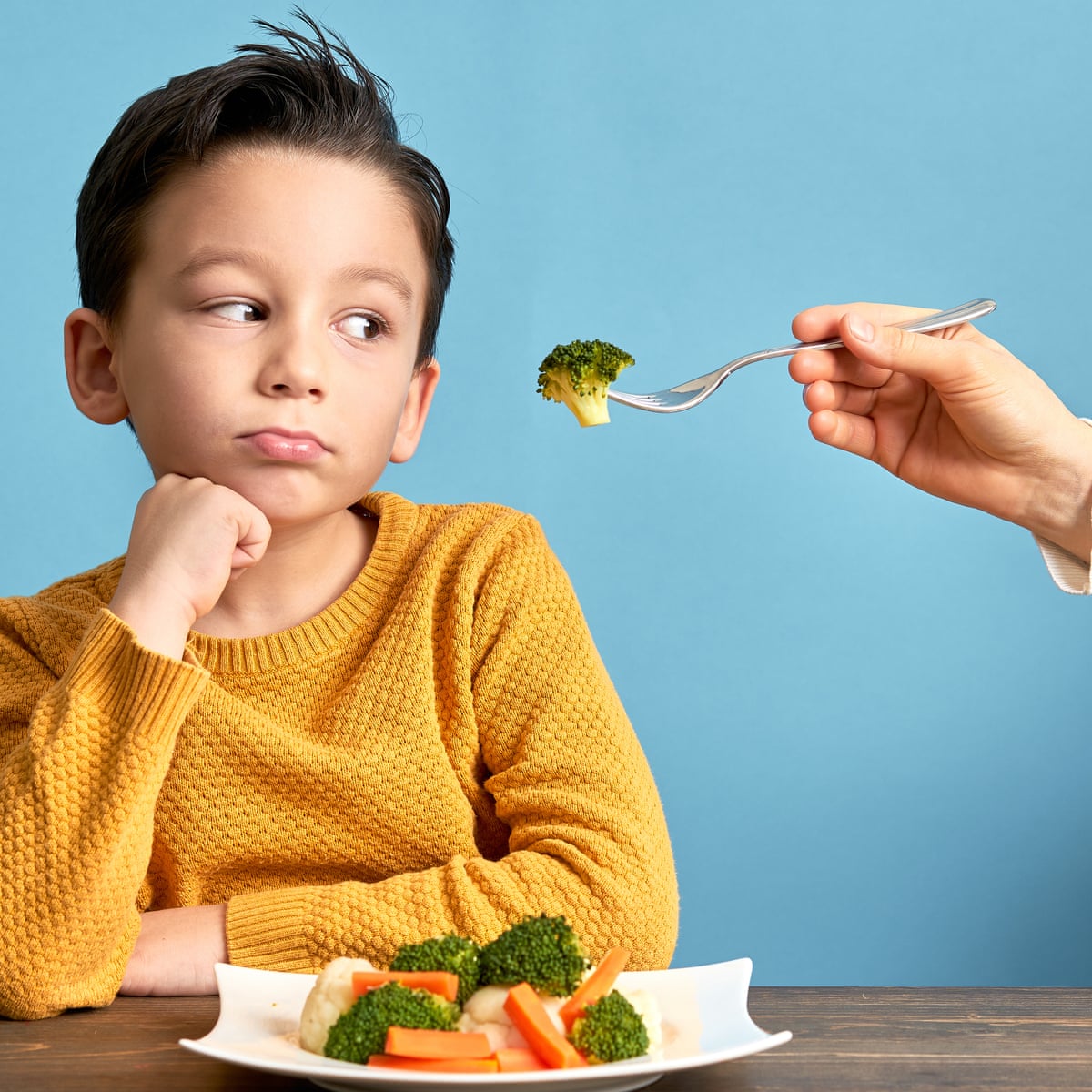 Part of speech: verb

Meaning: to persuade someone using flattery or sweet-talk; to convince or coax

Is it better to cajole or threaten when trying to get kids to eat their vegetables?
I managed to cajole Macy to go shopping with me.
Threaten:

Eat it, or you’ll get a smack!
Feckless
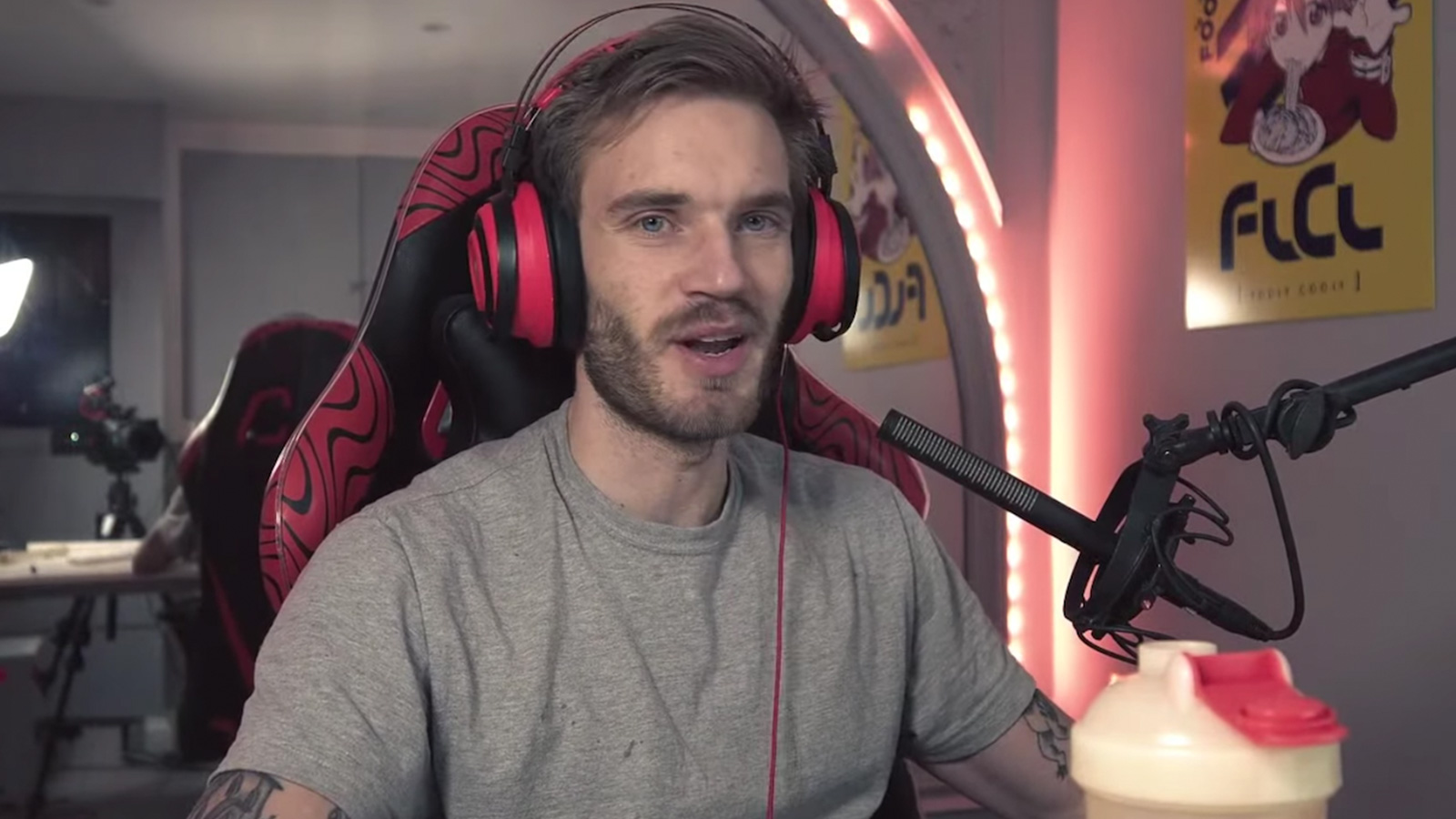 Part of speech: adjective

Meaning: incompetent or irresponsible; weak in character, not motivated

The feckless manager made the company go bankrupt.
Despite his successful youtube channel, his parents treated him like a feckless layabout.
Impasse
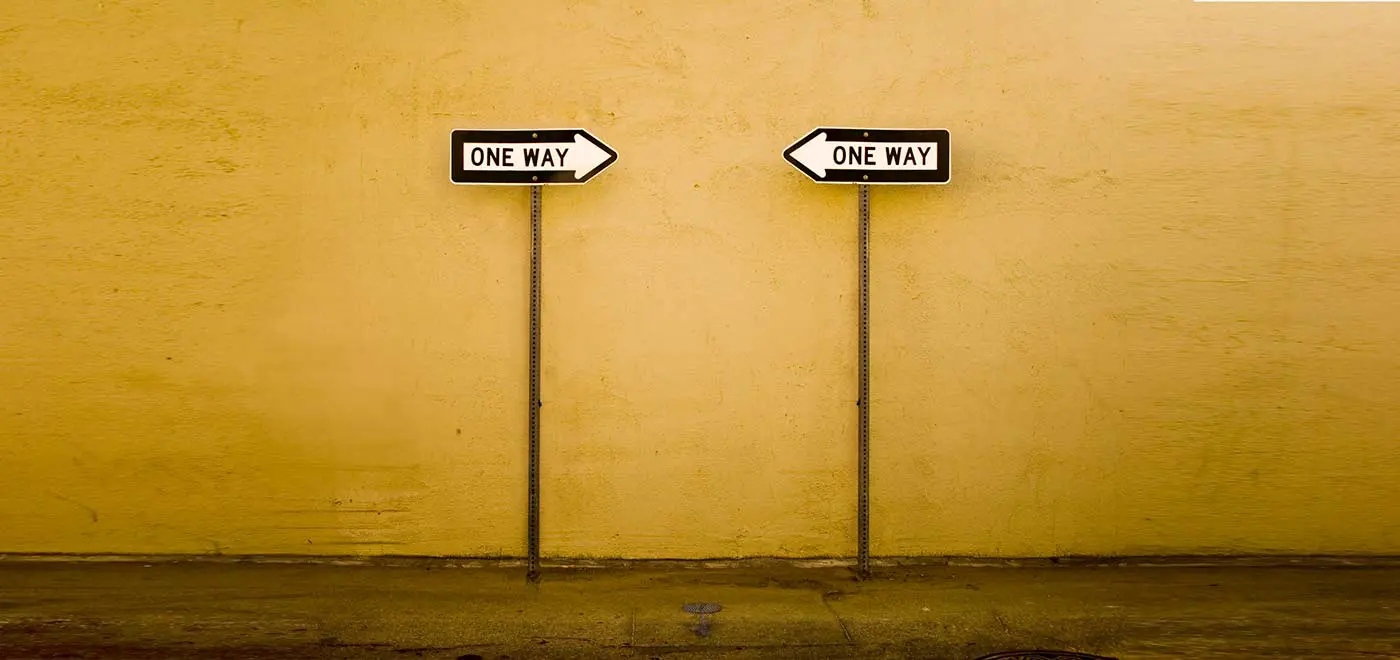 Part of speech: noun

Meaning: a situation where it’s impossible to make any progress or escape; a deadlock, a stalemate

Neither of us were willing to compromise in the argument, so we were at an impasse.
The political impasse could have been avoided.
Ribald
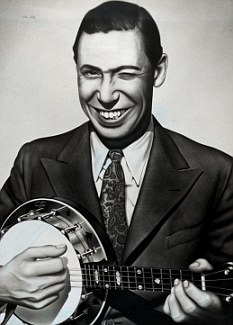 Part of speech: adjective

Meaning: inappropriate or suggestive; making crude jokes

British musical hall in the 1930s was known for its ribald songs.
Larry was eventually fired when the boss overheard him making ribald comments.
Indolent
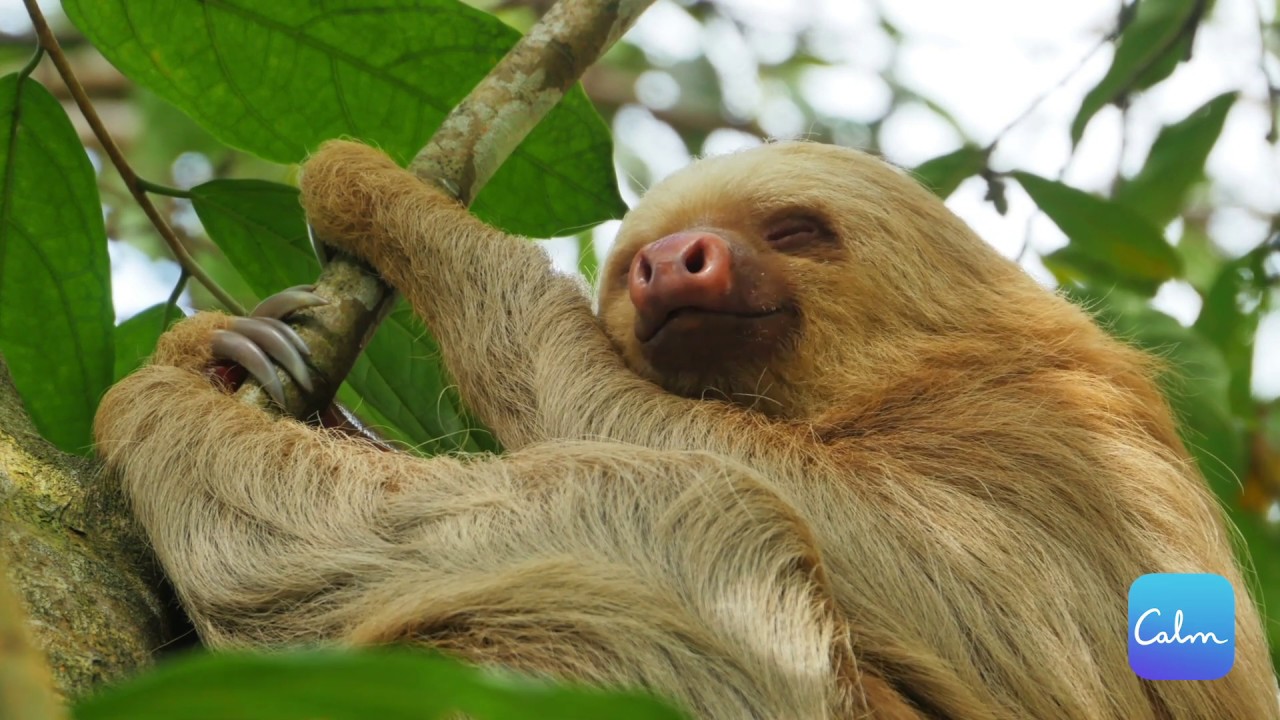 Part of speech: adjective

Meaning: extremely lazy, avoiding any effort or movement

Although sloths may be indolent, they are an important part of the ecosystem.
My indolent daughter waited until the night before to start working on her research project.
Lugubrious
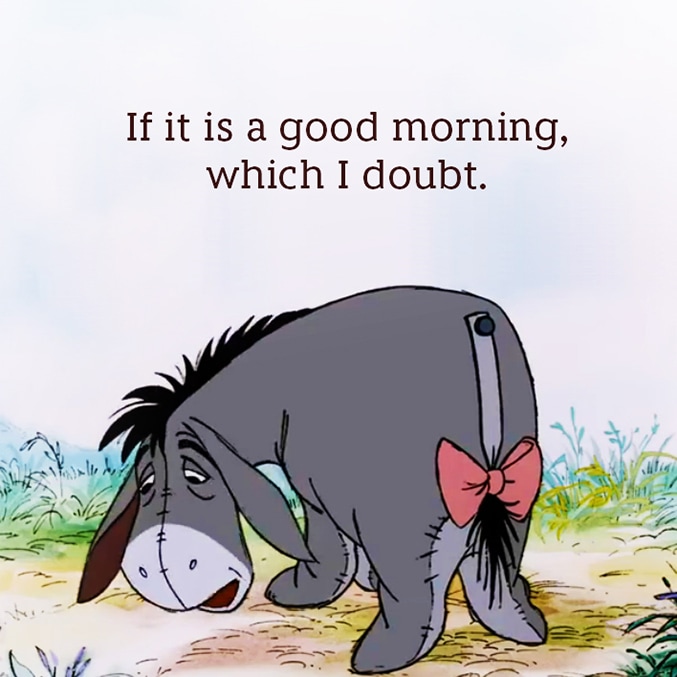 Part of speech: adjective

Meaning: looking or sounding exaggeratedly sad and mournful

Eeyore is a very lugubrious character.
After he lost his job, he went around with a lugubrious expression on his face for months.